διατροφή σκύλου γάτας
Δρ Γκουγκουλής Δημήτριος
Διατροφή σκύλου - γάτας
Χαρακτηριστικά ιδανικού σιτηρεσίου για σκύλο και γάτα
Κύριο συστατικό ένα είδος κρέατος ειδικά για τη γάτα το μεγαλύτερο ποσοστό πρέπει να είναι κρέας. 
Πηγή υδατανθράκων
Ιδανικά πατάτα ρύζι, όχι δημητριακά και υποπροϊόντα τους
Πηγή λίπους
Θρεπτικά συστατικά (ιχνοστοιχεία βιταμίνες)
Σωστές συνθήκες παρασκευής και συσκευασίας
Διατροφή σκύλου - γάτας
Σχετικά εύκολη υπόθεση ?
Μεγάλη ποικιλία σε
Είδος / τύπος
Ξηρή
Σχετικά φθηνή, 
εύκολη αποθήκευση – συντήρηση, 
μεγάλη διάρκεια ζωής,
 καλοσχηματισμένα κόπρανα!
Υγρή – κονσέρβα
Πολύ εύληπτη – ιδανική για ιδιοκτήτες με απατήσεις!
Μικρός χρόνος συντήρησης αν ανοιχτεί, μεγάλος στο ράφι!
Μεγαλύτερη ποσότητας τροφής σε σχέση με την κροκέτα εξαιτίας της μεγάλης περιεκτικότητας σε νερό
Όχι καλά σχηματισμένα κόπρανα
Συστατικά και τα συντηρητικά
Διατροφή σκύλου - γάτας
Σπιτική (HMF)
Μόνο κατόπιν οδηγών κτηνίατρου – γνώση θρεπτικών αναγκών
Χρονοβόρο – κοπιαστικό - ακριβό
Όχι το καθημερνό φαγητό της οικογένειας
Αλάτι 
Καρυκεύματα
Ακατάλληλα συστατικά 
Κρεμμύδι (αιμολυτική αναιμία)
Σταφύλι/ σταφίδες (νεφρική ανεπάρκεια) όχι σε όλα τα ζώα
Σοκολάτα (συμπτώματα δηλητηρίασης)
Υπερβολικό λίπος και κόκκαλα (παγκρεατίτιδα, έμφραξη εντέρου)
Υπερβολική ζάχαρη (παχυσαρκία, παθήσεις δοντιών)
Διατροφή σκύλου - γάτας
Ημίξηρη
Μαλακές σε σύσταση τροφές
Χρησιμοποιούνται ως κεράσματα
Μεγάλη συγκέντρωση συντηρητικών  και θερμίδων 
Προσοχή στη συχνότητα χορήγησης
Ωμή 
Εύληπτη
Πιο κοντά στα διατροφικά πρότυπα του ζώου
Προσοχή στην προέλευση συντήρηση και χειρισμό του σκευάσματος
Κίνδυνος επιμολύνσεων με λοιμογόνα βακτήρια
BARF (bone and raw food)
Ψυχρή κατεργασία + προσθήκη λαχανικών κ.α.
Διατροφή σκύλου - γάτας
Τύποι ποικιλιών
Premium / super premium / regular
Ανάπτυξη με βάση τις απατήσεις για ιδιαίτερα προϊόντα
Super premium
Υψηλής διατροφικής αξίας και πεπτικότητας πρωτεΐνη κρέατος
Ελάχιστα έως καθόλου συντηρητικά και χρωστικές
Ενισχυμένα με συμπληρώματα όπως ω3 κι ω6 λιπαρά οξέα, αρθροπλαστικές ουσίες και προβιοτικά
Premium / regular
Σταδιακή αποκλιμάκωση των παραπάνω χαρακτηριστικών
Διατροφή σκύλου - γάτας
Τύποι ποικιλιών
Για ιδιαίτερες παθήσεις 
Κλινικές δίαιτες για την αντιμετώπιση και έλεγχο νοσημάτων (γαστρεντερικά προβλήματα, νεφρική- καρδιακή ανεπάρκειας, διαβήτης, σύνδρομο κατωτέρου ουροποιητικού, παχυσαρκία, νευρολογικά προβλήματα, προβλήματα με τις αρθρώσεις κ.α.)
Για συγκεκριμένη ηλικιακή περίοδο
Puppy/ junior/ growth ( έως 1 έτους για μικρόσωμα – έως 18 -20 μηνών για τα μεγαλόσωμα). 
Υψηλής ενέργειας και συγκέντρωσης πρωτεϊνών
Adult (1 έως 7 ετών) συντήρηση των απαιτήσεων σε ενέργεια και θρεπτικά συστατικά
Senior/ mature adult (>7 ετών)με λιγότερη ενέργεια, υψηλής πεπτικότητας πρωτεΐνες και συμμετοχή αρθροπροστατετυκών ουσιών.
Διατροφή σκύλου - γάτας
Τύποι ποικιλιών
Ανάλογα με τη σωματοδομή
Small miniature/toy, medium, large breed
Διαφορετικό μέγεθος τροφής,
Συστατικά που βοηθούν στην υγειά των αρθρώσεων 
Ιδανικό ενεργειακό ισοζύγιο για αποφυγή παχυσαρκίας σε ζώα με προδιάθεση
Ανάλογα με τη χρήση
Σκύλοι κυνοδρομιών ή κυνηγιού
Σιτηρέσιο με υψηλή ενέργεια κατά τη διάρκεια της άσκησης και λίγες ήμερες πριν
Διατροφή σκύλου - γάτας
Ανάλογα με την αναπαραγωγική κατάσταση 
Στειρωμένα / γεννητικά ακέραια ζώα (κυρίως στις γάτες)
Προφύλαξη από την παχυσαρκία
Πρόληψη σχηματισμού ουρολίθων
Επίτοκες σκύλες/γάτες – χορήγηση σιτηρεσίων υψηλής ενέργειας (Puppy – energy – performance κα)
Όχι γάλα κατά τον τοκετό ή τη γαλουχία
Διατροφή σκύλου - γάτας
Γαλουχία ως 4-5 εβδ στο σκύλο έως 7-8 εβδ στη γάτα
Η έκφυση και χρήση των δοντιών αποτρέπει σταδιακά τον θηλασμό
Γάλα
Μόνο στη φροντίδα νεογέννητων γατιών και σκυλιών χωρίς μητέρα
Μόνο με ειδικά υποκατάστατα γάλακτος
Θερμοκρασία 38ο C χορήγηση με σύριγγα ή μπιμπερό
Εντριβή στην περιοχή του περινέου και του πρωκτού με βρεμένο χαρτί ή υφασμα για διέγερση της ούρησης και αφόδευσης έως την ηλικία των 3 εβδομάδων.
0-3 ημερών ποσότητα 15-20% του ΣΒ
3-7 ημερών ποσότητα 22-25% του ΣΒ
8-14 ημερών ποσότητα 30-32% του ΣΒ
15-31 ημερών ποσότητα 35-40% του ΣΒ
Διατροφή σκύλου - γάτας
Μετά τον απογαλακτισμό
Έως 3 μηνών 4 γεύματα ανά ημέρα και έπειτα 3 έως 2.
Παράθεση φαγητού για 20 με 30  λεπτά σε συγκεκριμένο σημείο με  κατάλληλο σκεύος
Μπαίνει στη καθημερινότητα της οικογένειας
Ευκολία στην εκπαίδευση. 
Αναγνώριση και σεβασμός στον  ιδιοκτήτης
Διατροφή σκύλου - γάτας
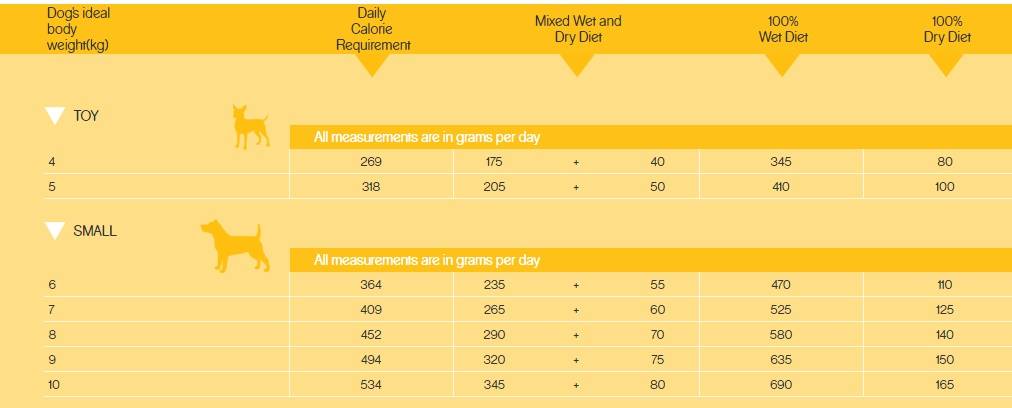 Διατροφή σκύλου - γάτας
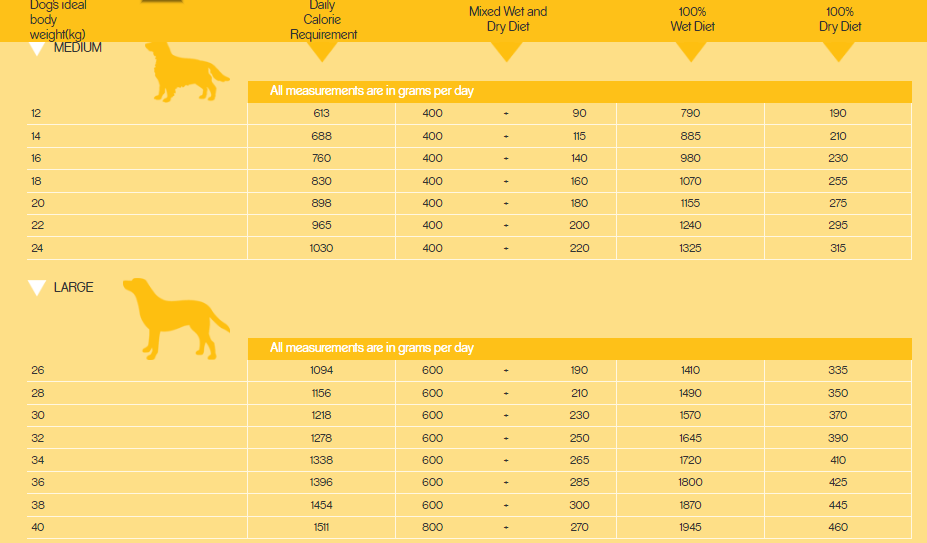 Διατροφή σκύλου - γάτας
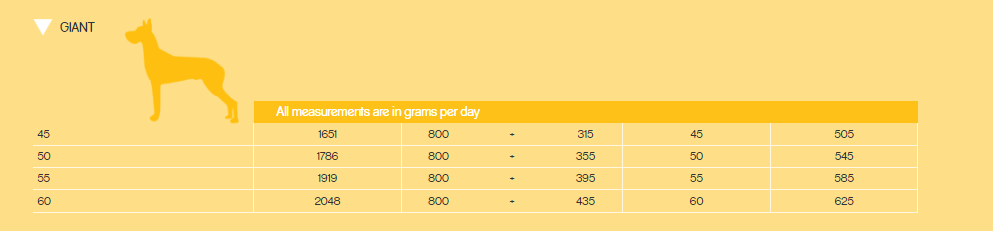 Διατροφή σκύλου - γάτας
Όχι σιτηρέσιο σκύλου σε γάτα και το αντίστροφο
Μεγάλη συγκέντρωση πρωτεϊνών για τη φυσιολογία του σκύλου
Προβλήματα νεφρικής ανεπάρκειας σε υπερήλικα ή/και ασθενή ζώα
Αδυναμία κάλυψης των αναγκών σε πρωτεΐνες για τη γάτα.
Η χρόνια χορήγηση σιτηρεσίου σκύλου οδηγεί σε υποσιτισμό

«συνήθως οι σκύλοι επιλέγουν την τροφή της γάτας εξαιτίας των πιο εύληπτων χαρακτηριστικών (οσμή, γεύση)»